Research Computing Support
Bob Muenchen (Pronounced Min’-chen)
muenchen@utk.edu
HelpDesk: 974-9900
Newsletter: http://listserv.utk.edu/archives/rcnews.html
Our Mission
To help UT researchers use information technology and analytic methods to:
Acquire Data
Manage Data
Visualize & Analyze Data
Disseminate Results
Archive & Share Data
2
Acquiring Data
How much to acquire?
Survey design & web deployment
Control lab instruments & log data: LabVIEW
Scantron scanner
Secondary data from data archives (Data Librarian, Ellie Read)
3
Managing Data
Converting formats
Merge / Concatenate / Transpose
Convert from relational to data warehouse
Cleaning data
Backing up
Archiving & Sharing Data / Results
4
Data Visualization & Analysis
Numbers
Math, Statistics
Data Mining 
Geographic Maps / Geospatial Analyses
Words
Qualitative Analysis
Content Analysis
Linguistics / Sentiment Analysis
Latent Semantic Analysis
Content vs. Style
5
Data Analysis (continued)
Images
Quantitative 
Qualitative
Audio & Video: Qualitative only for now
6
Disseminate Results
Graphics & Visualization
Tables
Writing up results
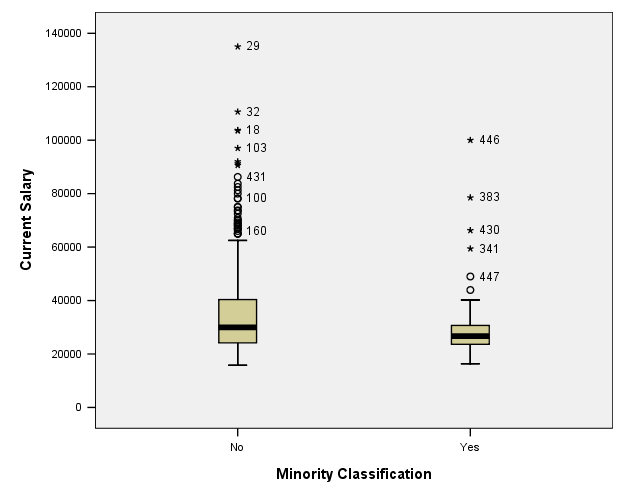 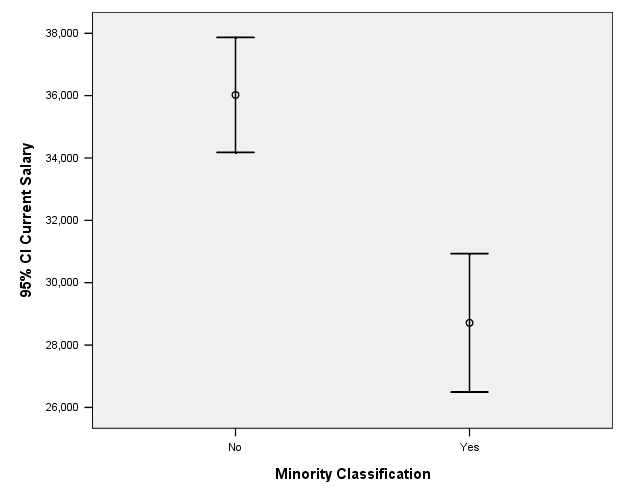 7
Fully Supported Research Software
8
Hardware
Computer Labs – 1,000 machines
Analysis.utk.edu Terminal Server
Software appears to run on your computer
Opens/saves files stored on your computer
Prints to your printer
Supports Windows, Mac, Linux, iPad, iPhone…
9
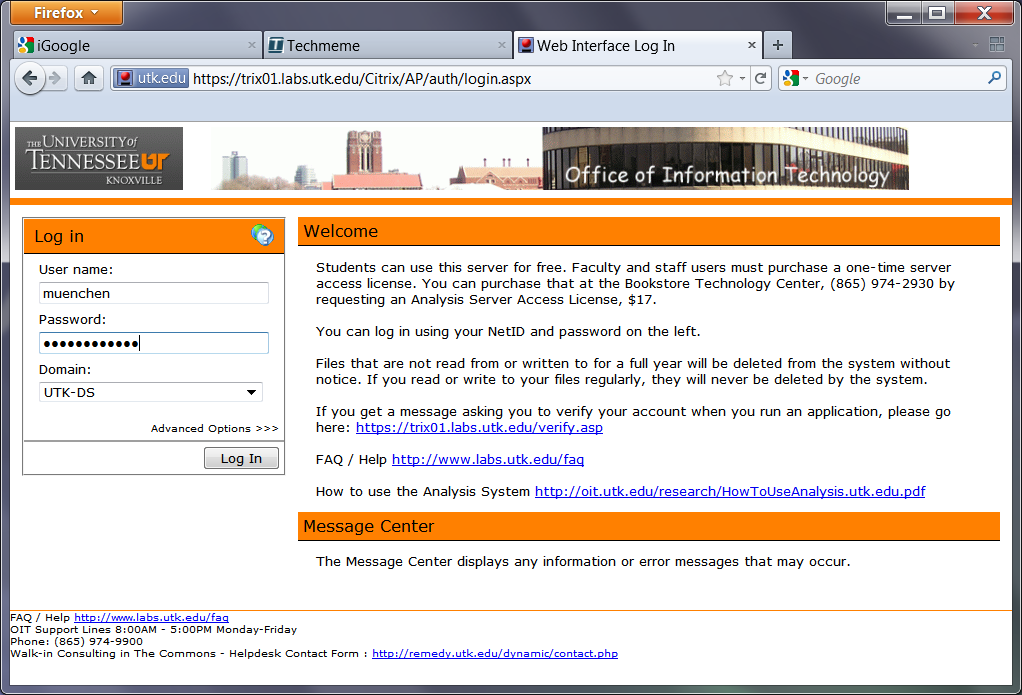 10
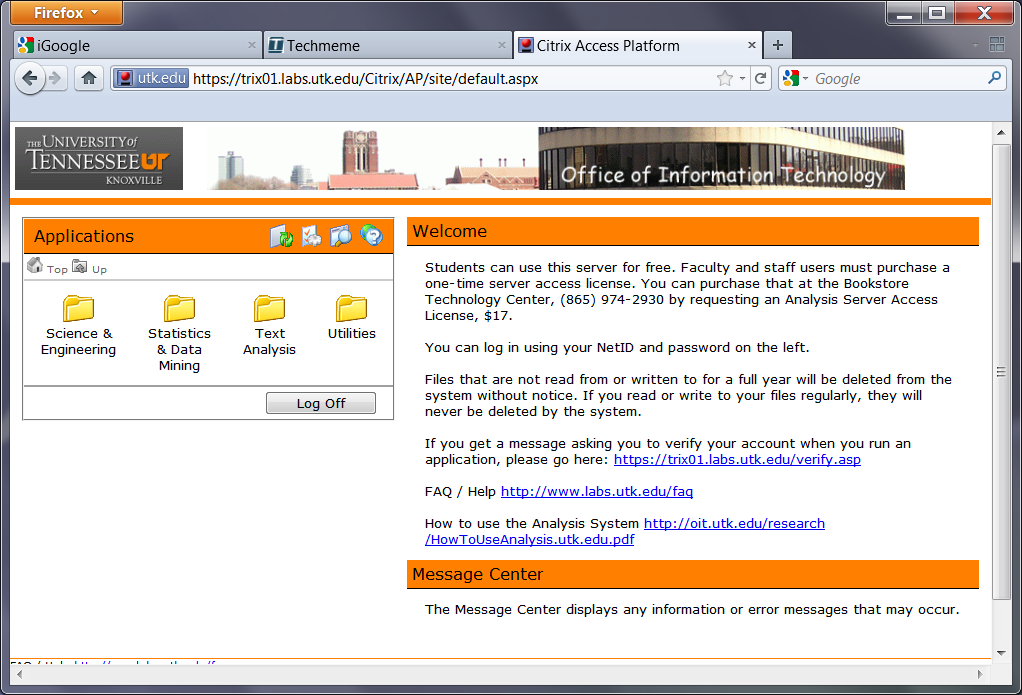 11
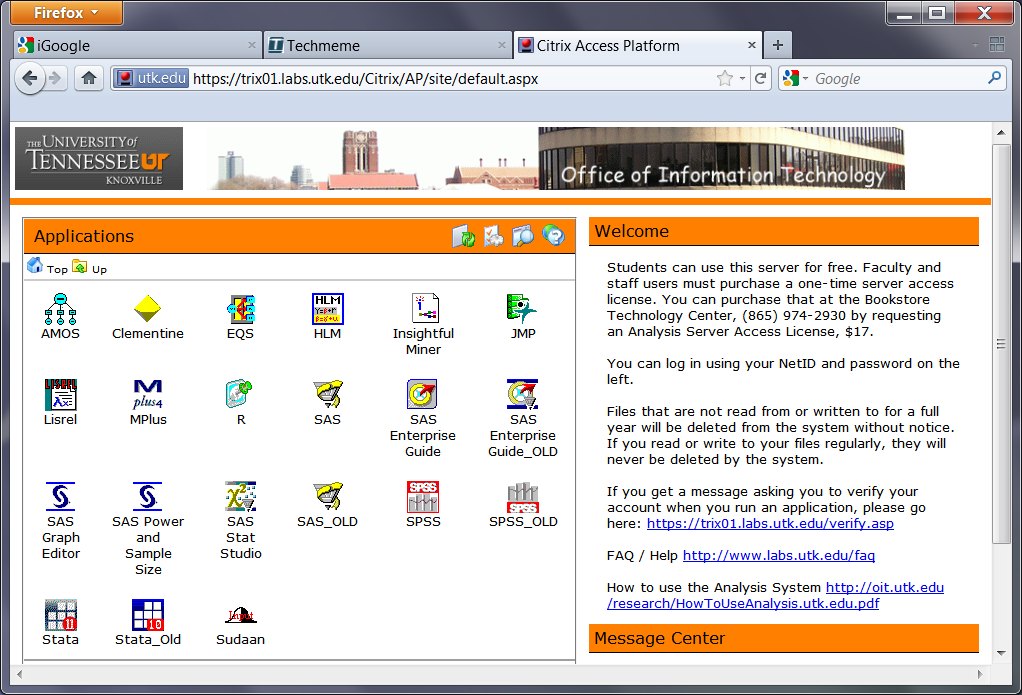 12
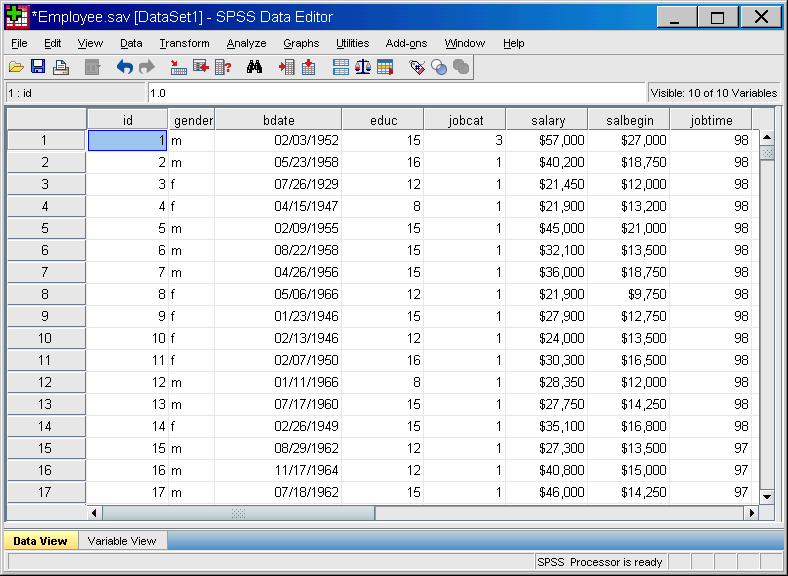 13
Hardware (continued)
Newton Linux Cluster
2,400 cores, 17 TFLOPS
128 GB of memory
77 terabytes of disk space
Infiniband high speed interconnect
Maple, Mathematica, MATLAB, R, SAS, SPSS,…  
The Kraken
Cray XT5
100,000 processors, soon 1 PFLOP
4th fastest computer in the world
14
The Newton Project: 2,400 Cores
15
The Kraken: 100,000 processors
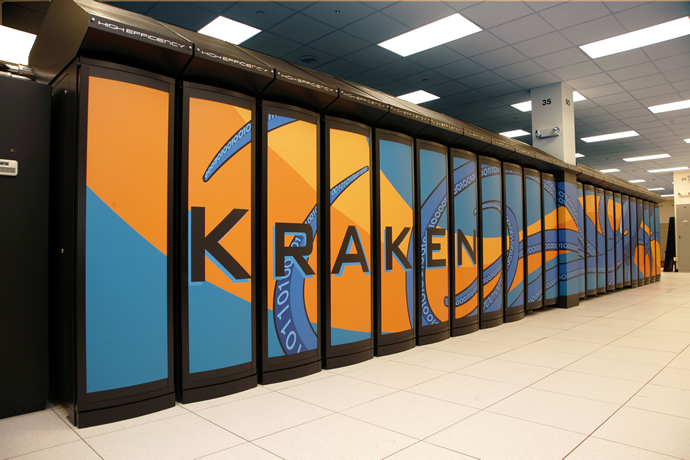 16
RCS Stats for 2010
Provided support to 1,714 projects
Scored 244,649 scan sheets in 1,998 batches   
Managed 896 web-based surveys
Years of HPC time provided: 1,222
Maintained 30 research packages in download area, DVD and on servers
Updated handouts and taught 50 workshops on research computing on topics including: High Performance Computing, ATLAS.ti, LabVIEW, Linux, MATLAB, Maple, QDA Miner, R, SAS, SPSS, WordStat.
17
OIT Customer Satisfaction Survey
Overall satisfaction is 4.02/5.00
All groups more satisfied with email (e.g. students 3.99 to 4.25)
Faculty more satisfied with HelpDesk (4.36 to 4.52)
Staff less satisfied with enterprise systems (4.25 to 3.98)
Students 
Web search up, 3.56 to 3.78
Registration down,  3.92 to 3.34
18
Who does research computing?
Students: 60%
Faculty: 44%
Staff: 17%
19
20
Statistics
SPSS*
SAS*
Stata
R*
JMP
SAS Enterprise Miner*
* = fully supported
21
Science & Engineering
MATLAB*
Mathematica
AutoCAD
Maple*
FEMLAB 
LabVIEW*
22
Text / Qualitative
QDA Miner*
SPSS Text Analytics for Surveys*
ATLAS.ti*
Nvivo
SAS Text Miner*
SPSS Text Workbench
WordStat* (part of QDA Miner)
23
Mapping / GIS
ESRI ArcGIS Desktop*
Google Maps/Earth
ERDAS
GRASS
24
Image Analysis
Photoshop
ImageJ*
25
Surveys
IBM SPSS Data Collection* (formerly mrInterview)
SurveyMonkey
Qualtrics
Zoomerang
26
Languages (most on Newton)
Java
FORTRAN
Python
C
C++
Basic
Perl
C#
27
High Performance Computing
Linux Cluster*
MPI*
Windows HPC Server
28
Graphics
Sigmaplot 
Origin 
Gnuplot
Tableau
29
Database
Microsoft SQL Server
MySQL
Oracle
SQLite
30
Questions?